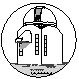 Big Bear Solar Observatory
What is a Solar Observatory?
What is a solar observatory?
A solar observatory is a place where scientists can study the sun.
Scientists study the sun using solar telescopes at the observatory.
Solar telescopes are special because it is very dangerous to look at the sun with an ordinary telescope.
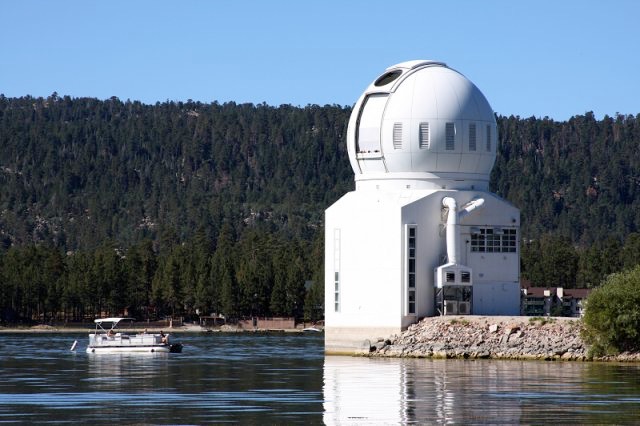 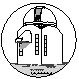 Big Bear Solar Observatory
Dangers of looking at the sun
Never look directly at the Sun
Especially not with a telescope or binoculars.
You won’t feel any pain, but the damage will be done.
Solar Telescopes
Solar telescopes let you observe the Sun safely.
How do they work?
There are two ways in which they work.
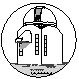 Big Bear Solar Observatory
Solar Projection
Solar telescope from 1630
Not long after Galileo first observed the Sun the first true solar telescopes were invented.
The telescope projects an image of the Sun onto the easel at the back. You can trace the sunspots onto a sheet of paper.
Many astronomers still observe the Sun this way.
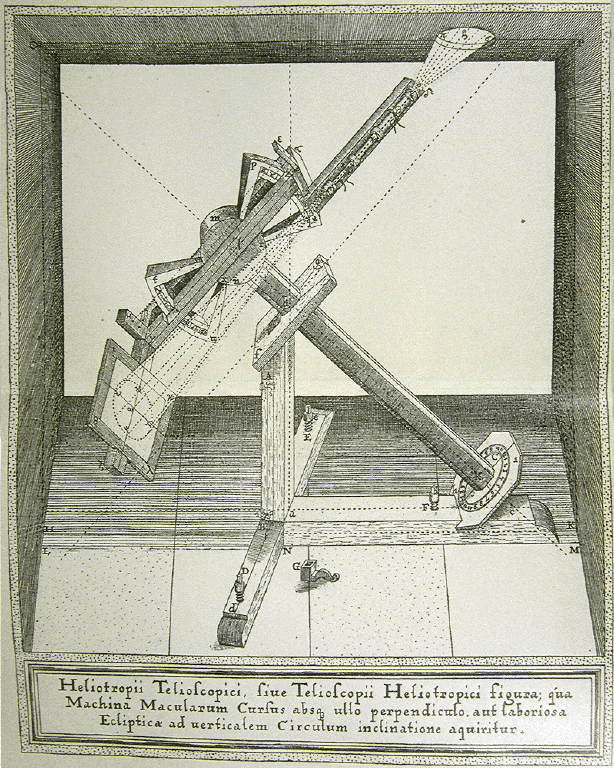 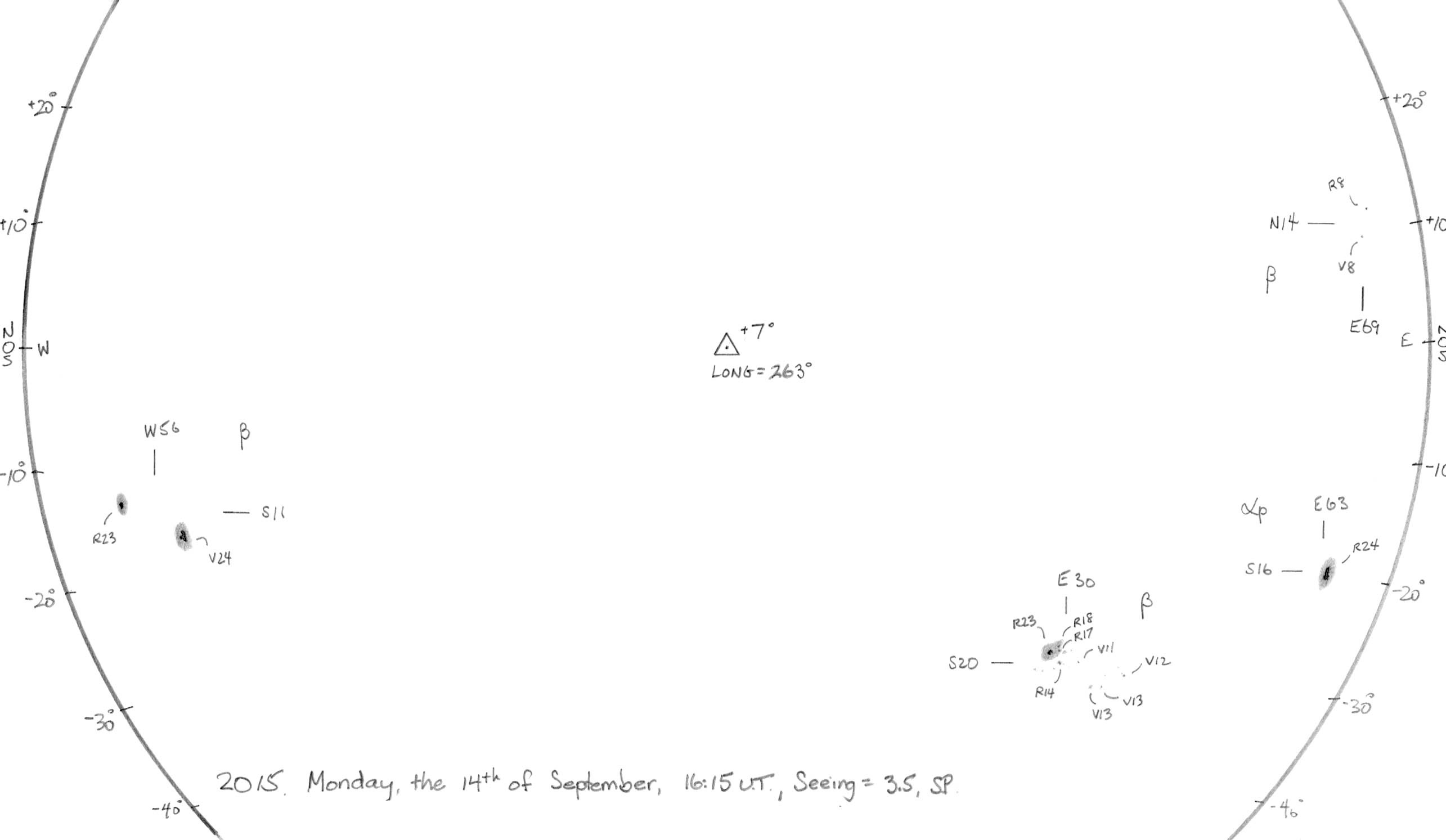 Filters
Another way to safely observe the Sun is by using a solar filter.
A filter blocks out almost all the light from the Sun and only lets a tiny amount through.
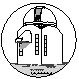 Big Bear Solar Observatory
Solar Filters
What anything besides the Sun looks like through a solar filter.
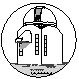 Big Bear Solar Observatory
1970 Version
The solar telescope at BBSO in 1970
The telescope assembly as originally constructed.
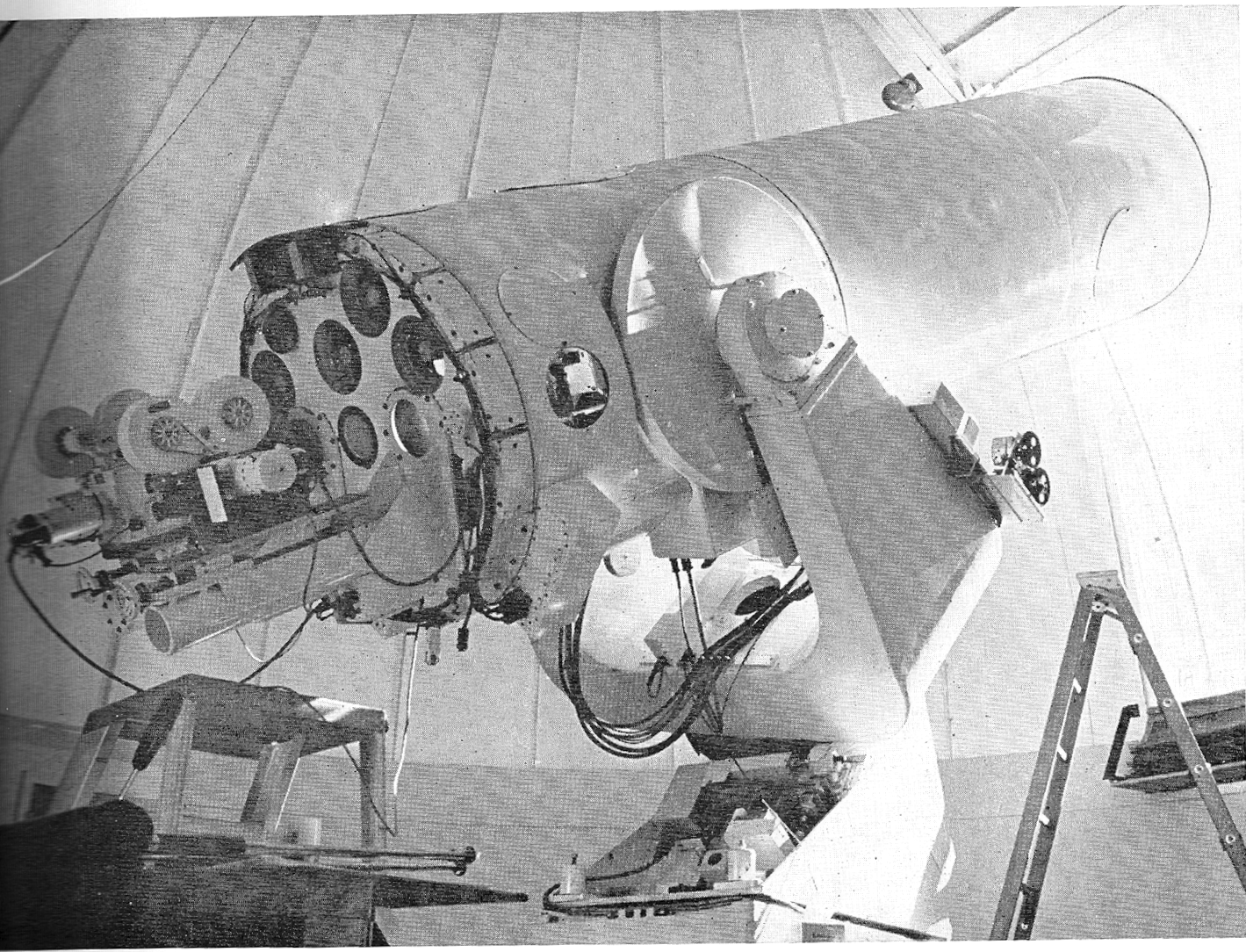 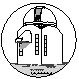 Big Bear Solar Observatory
1970 Version
Images from the 1970 Telescope
The 10-inch telescopes were used primarily with H-alpha birefringent filters and 35-mm stop-motion movie cameras.
The movies produced were used to study the evolution of solar active regions over many hours and days.  This was the first time this kind of work could be easily done.
Later, a video magnetograph was added to one of the 10-inch telescopes.  This allowed us to make maps of the solar magnetic fields.
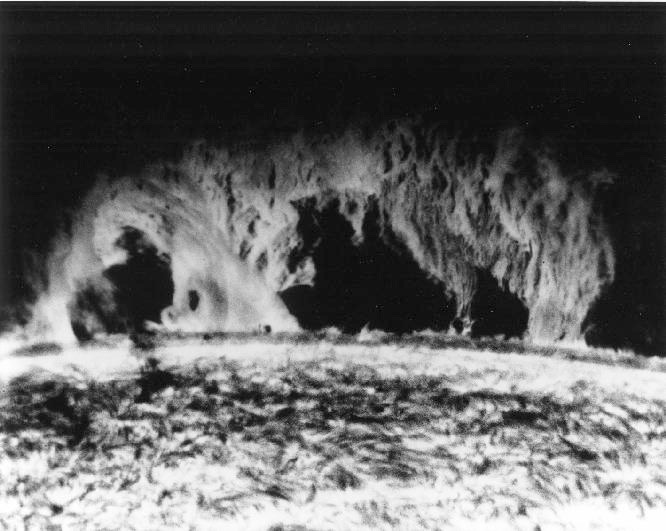 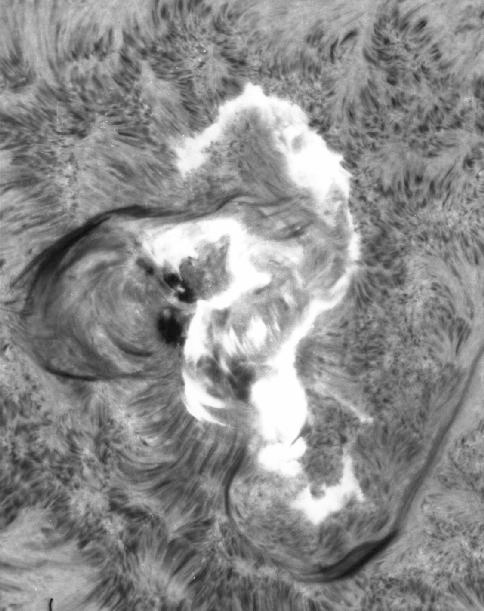 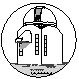 Big Bear Solar Observatory
1973 Version
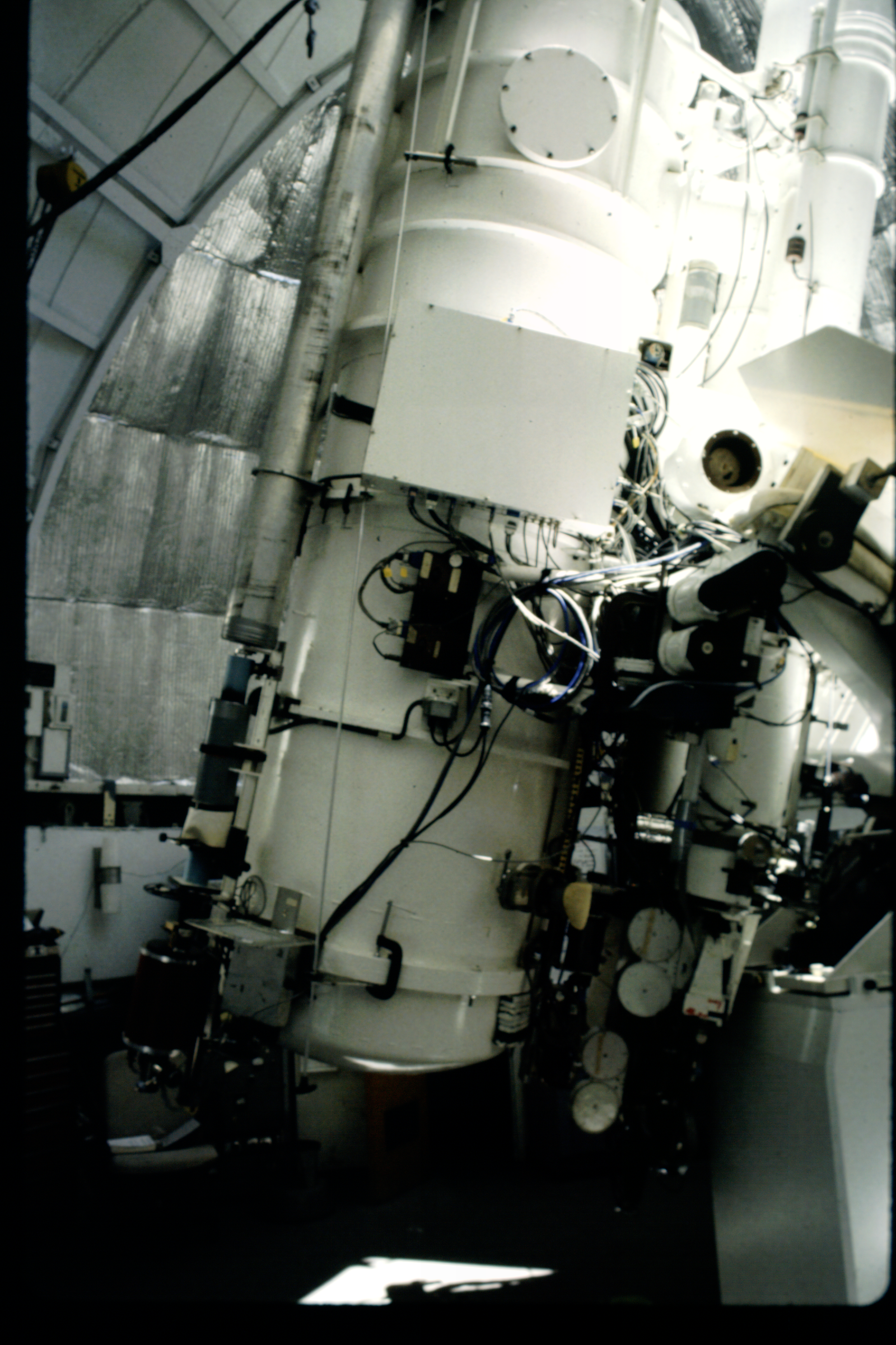 BBSO of 1973
In 1973 the telescope assembly was completely remodeled. A 26-inch reflecting telescope replaced most of the earlier telescopes.
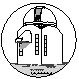 Big Bear Solar Observatory
1973 Version
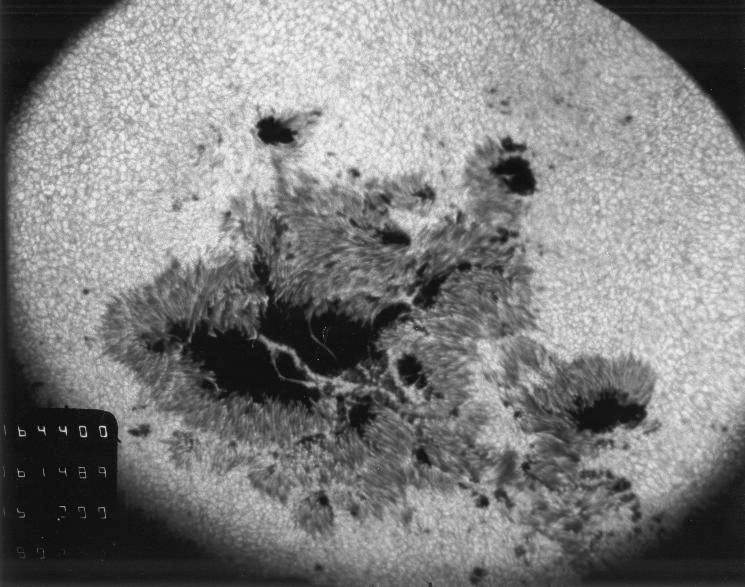 Photographic High Resolution
This image from 1989 shows the capability of the 26 inch telescope under very good atmospheric conditions.
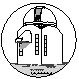 Big Bear Solar Observatory
1973 Version
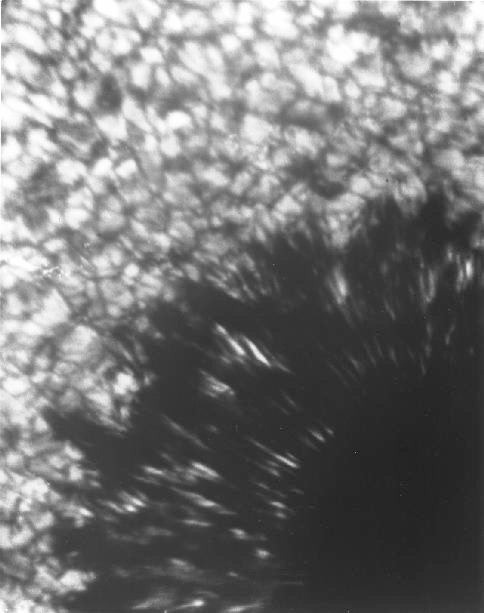 Photographic High Resolution
Another high-resolution image from the 26 inch telescope.
The image shows a small portion of a sunspot.
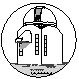 Big Bear Solar Observatory
Flares
Solar Flare Movies
One of the main missions of the observatory is to record solar flares and other forms of solar activity.  A flare may last more than an hour, and can happen at any time.  Therefore, a site with good observing conditions all day is essential for successful movies.
This flare is from July 22, 2002.
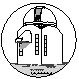 Big Bear Solar Observatory
Adaptive Optics
Adaptive Optics
Before only a few years ago, the detail we could see on the Sun was limited by the Earth’s atmosphere. Slight temperature differences in the air distorted the images.
With high-speed digital cameras and deformable mirrors we now can correct for the atmospheric distortion. This allows us to achieve resolution only limited by the size of the telescope.
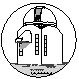 Big Bear Solar Observatory
New Solar Telescope
NST Project Overview
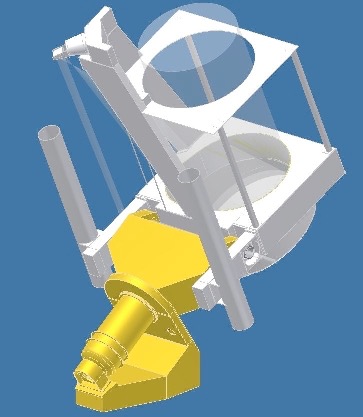 In 2008 we installed the world’s largest aperture solar telescope.
The BBSO New Solar Telescope has a main mirror 1.6 meters (about 5 feet) across. 
The NST is optimized for high resolution imaging of the solar surface employing active and adaptive optics technologies.
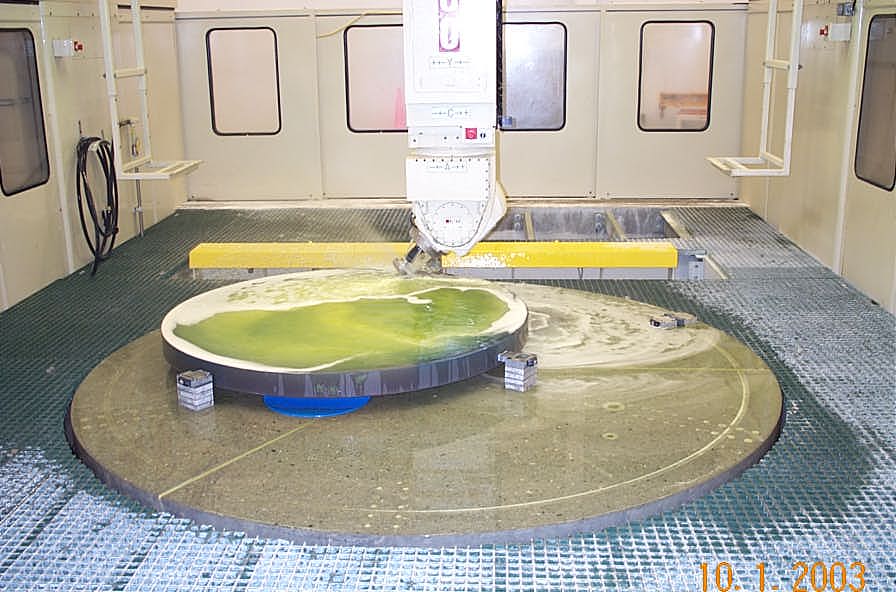 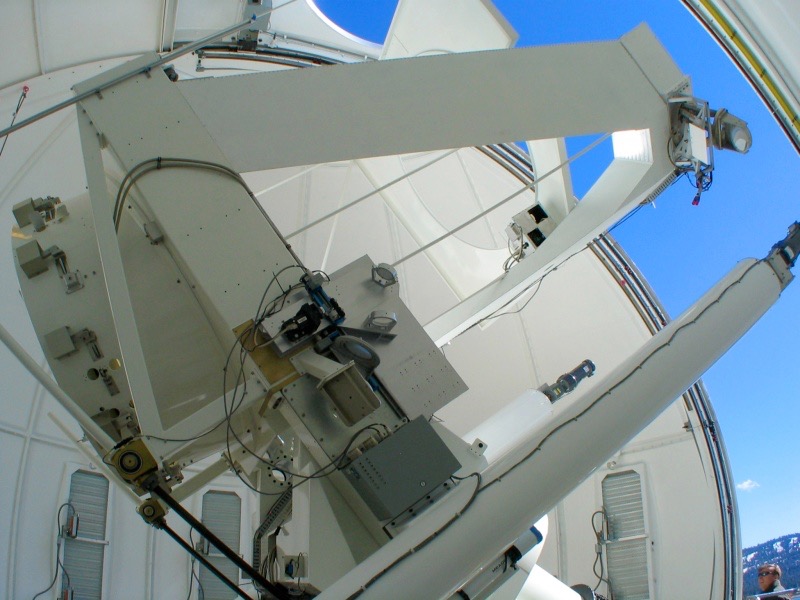 NST image of solar chromosphere taken at the center of the H alpha spectral line
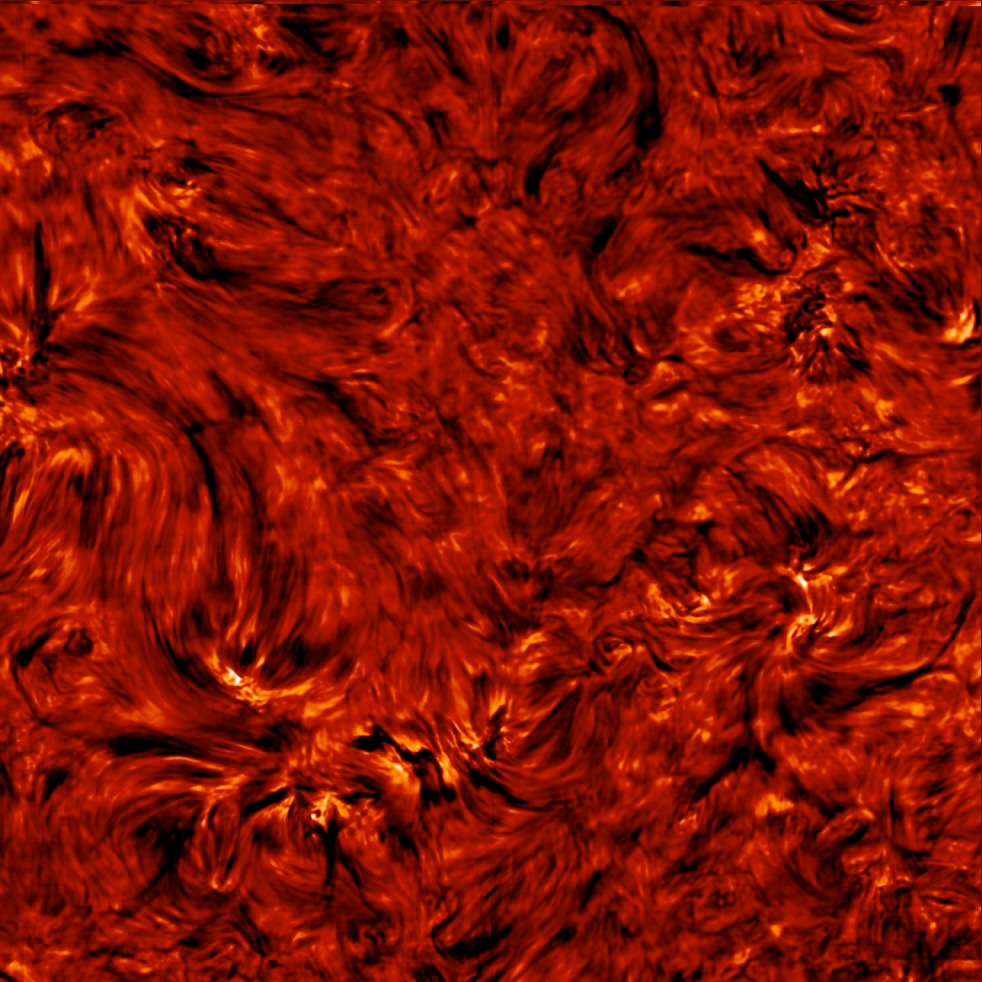 NST image of solar spicules seen at the solar limb in the H alpha spectral line
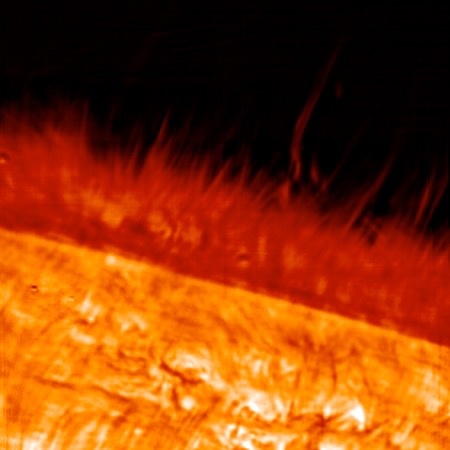 High resolution NST movie of solar chromosphere taken at the center of the H alpha spectral line
NST Light Path
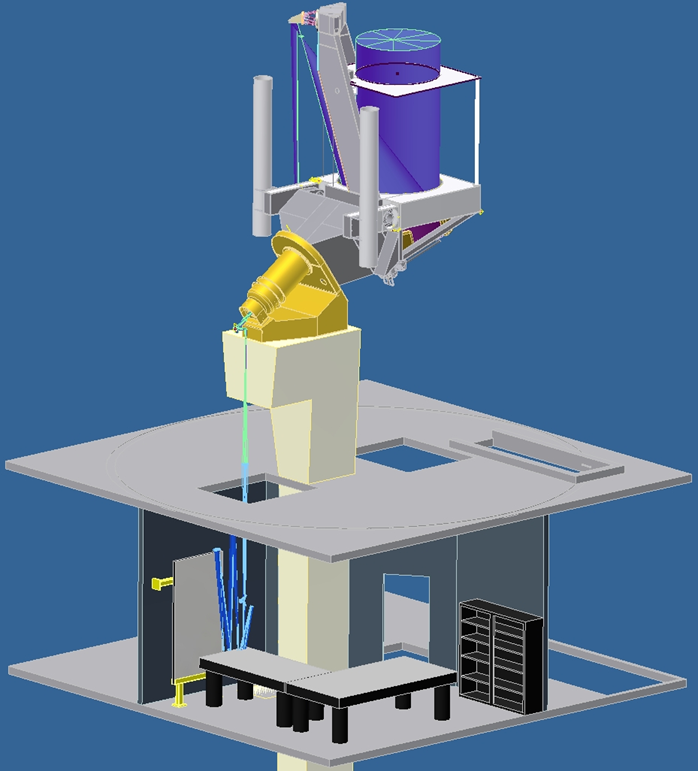 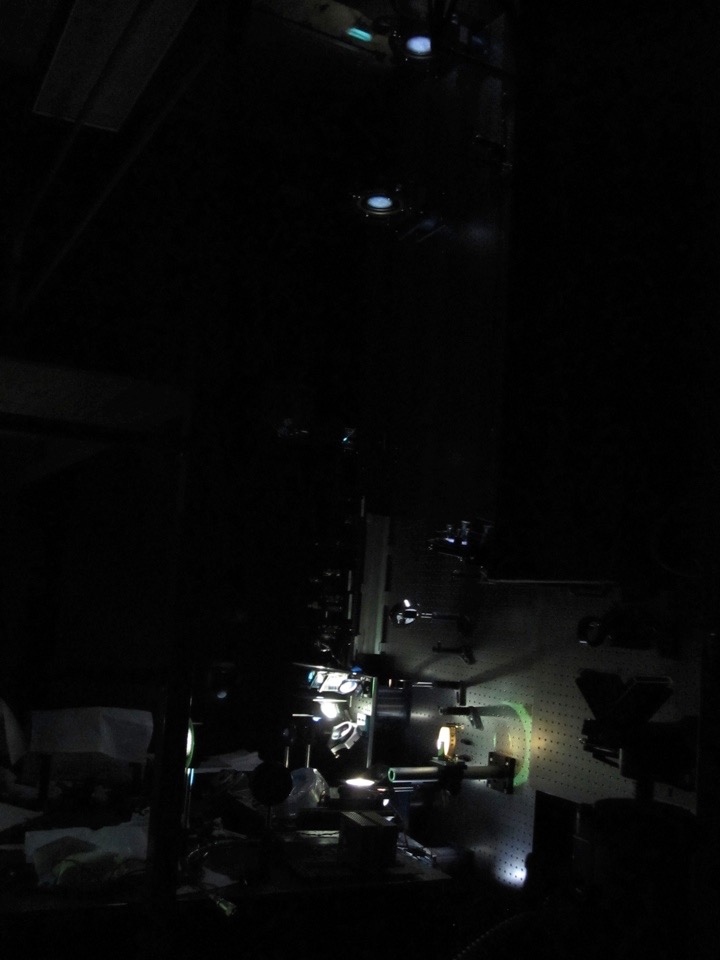 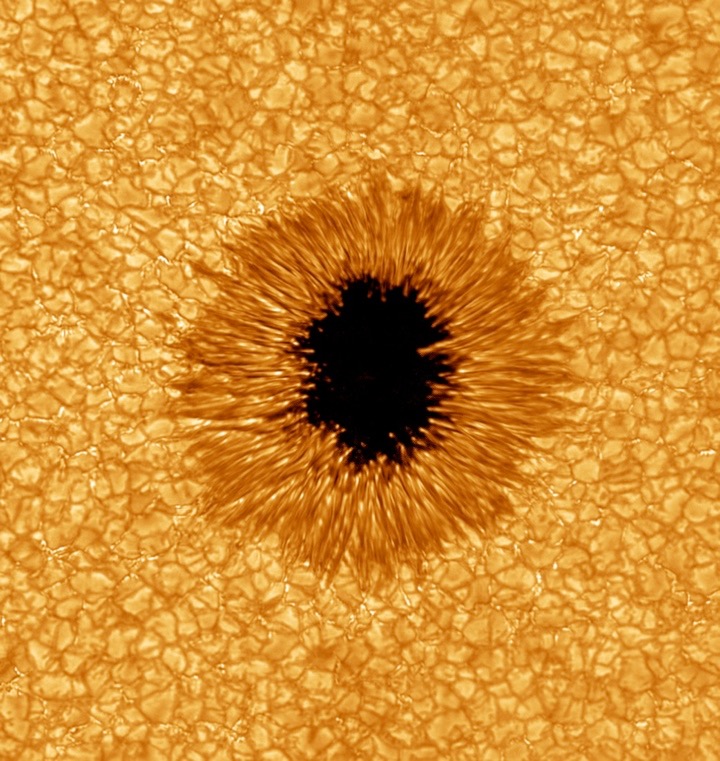 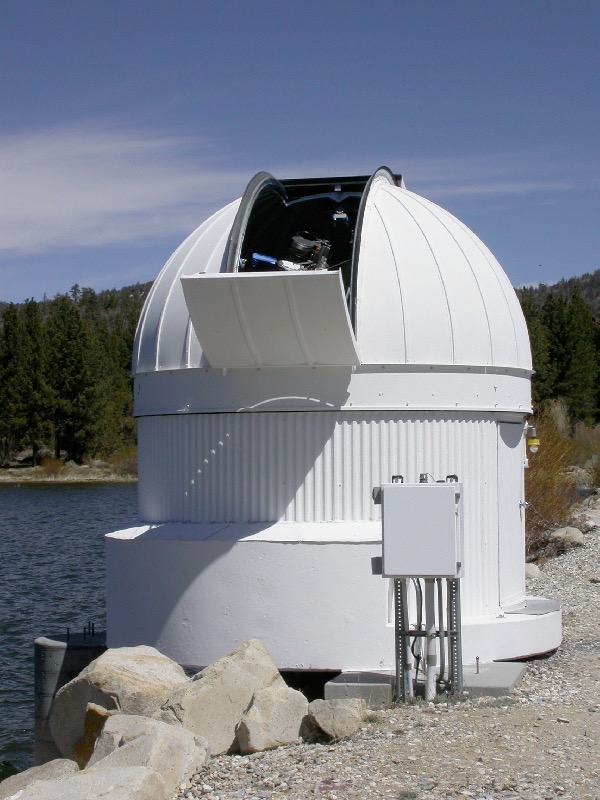 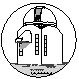 Big Bear Solar Observatory
About the Sun
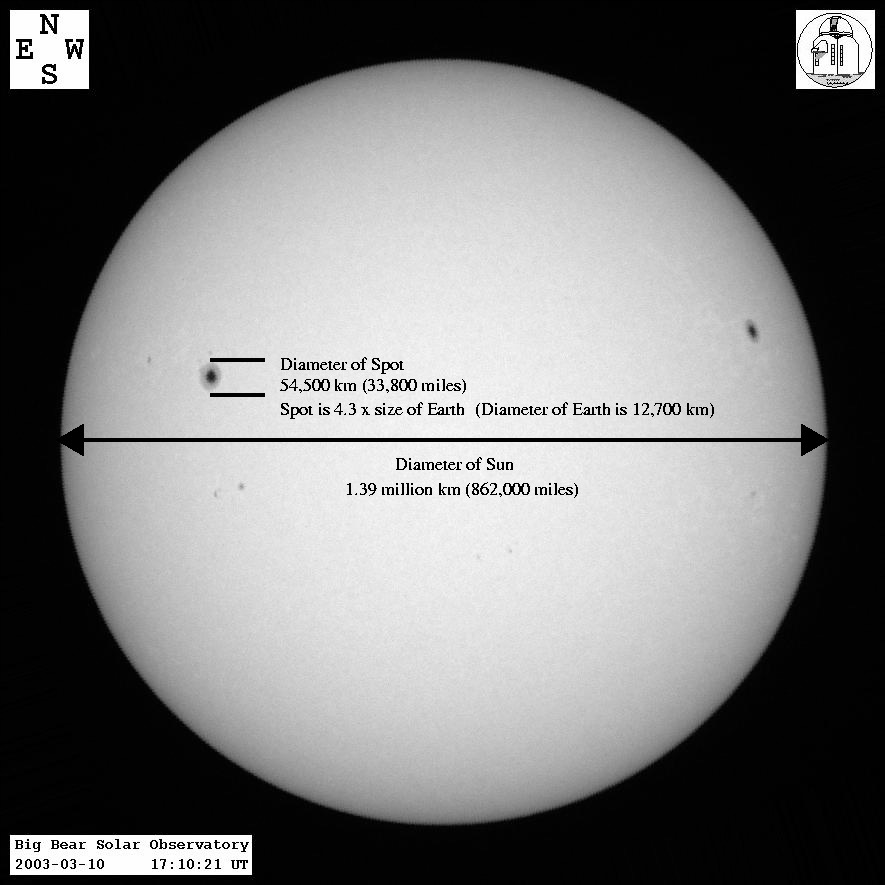 The Sun
The Sun is a typical star.
The Sun is the Rosetta Stone of astrophysics.
Solar activity affects our technology in many ways.
Sun’s Structure
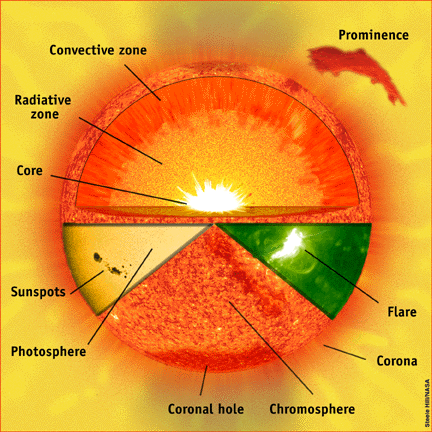 Core
 Radiative Zone
 Convective Zone
 Photosphere
 Chromosphere
 Corona
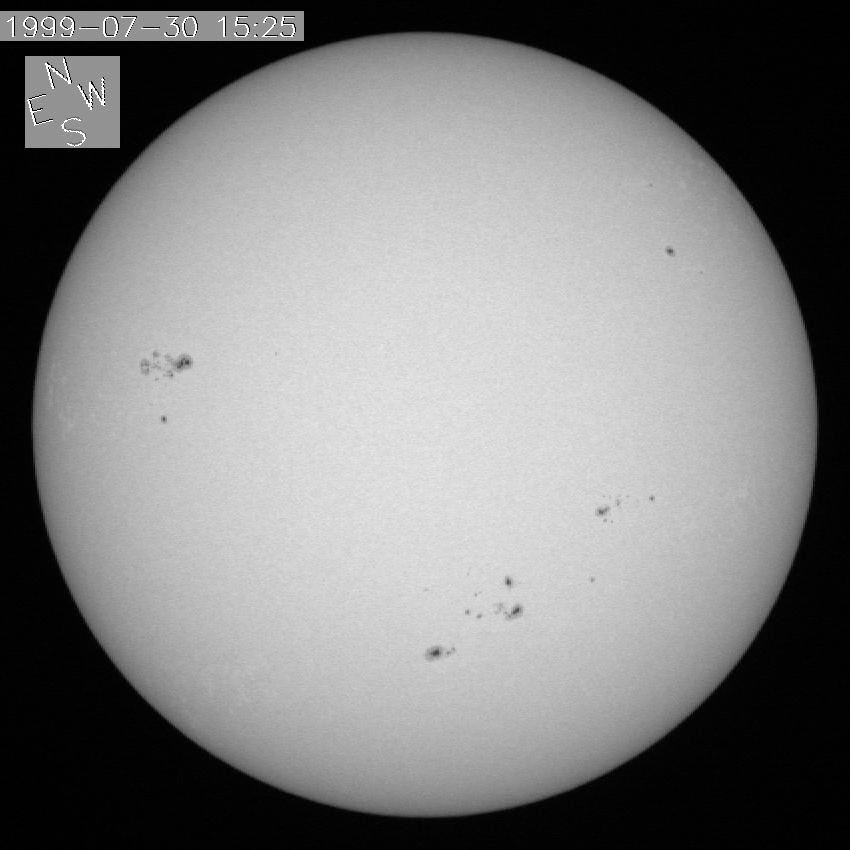 BBSO  White light Full disk   July 30,1999
Sunspots
Photosphere
5700 Kelvin
Radius 695970 Km
Sunspots
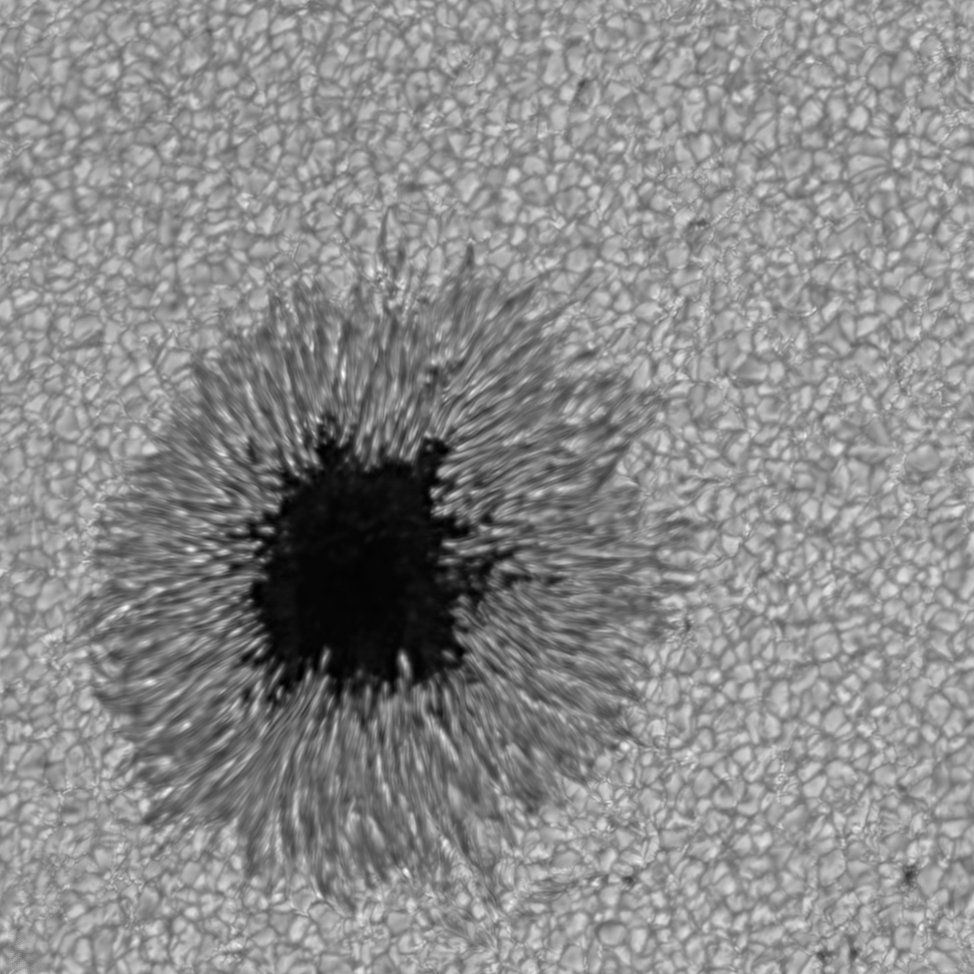 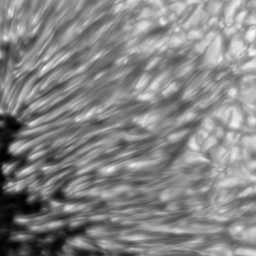 Granulation
Penumbra
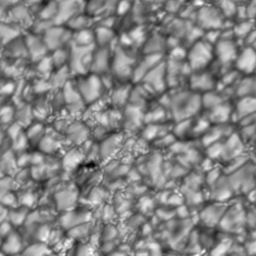 Umbra
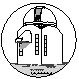 Big Bear Solar Observatory
The Solar Cycle
The number and position of sunspots change with time. At sunspot minimum the few sunspots are grouped within 10 degrees from the solar equator. When a new cycle begins groups of new spots form at high latitudes, about 30 degrees from the solar equator.
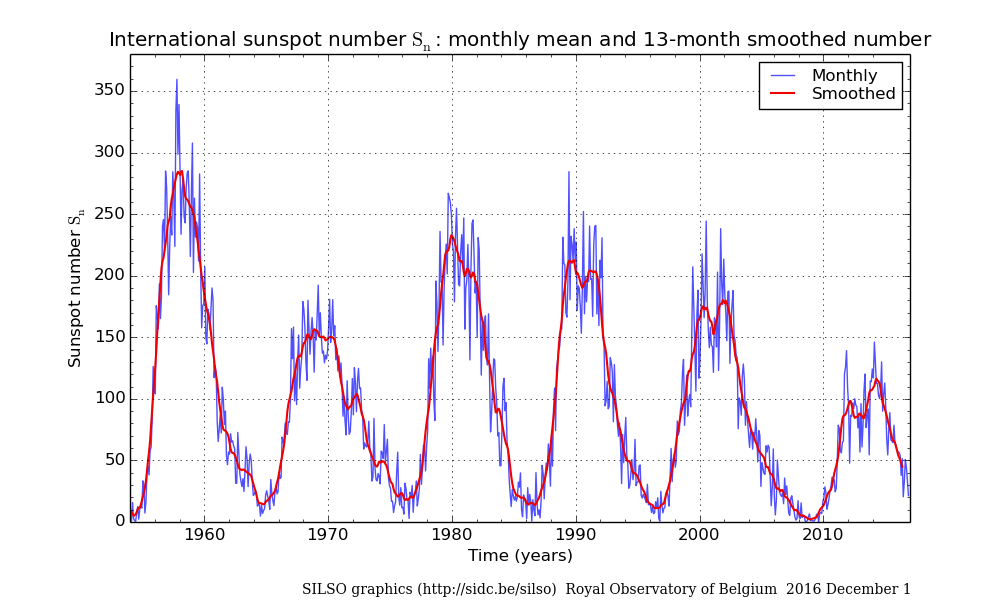 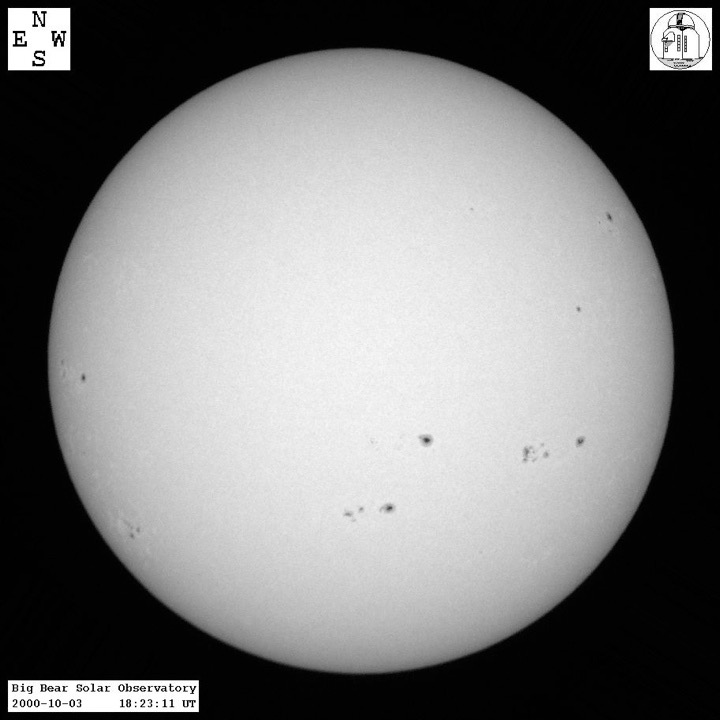 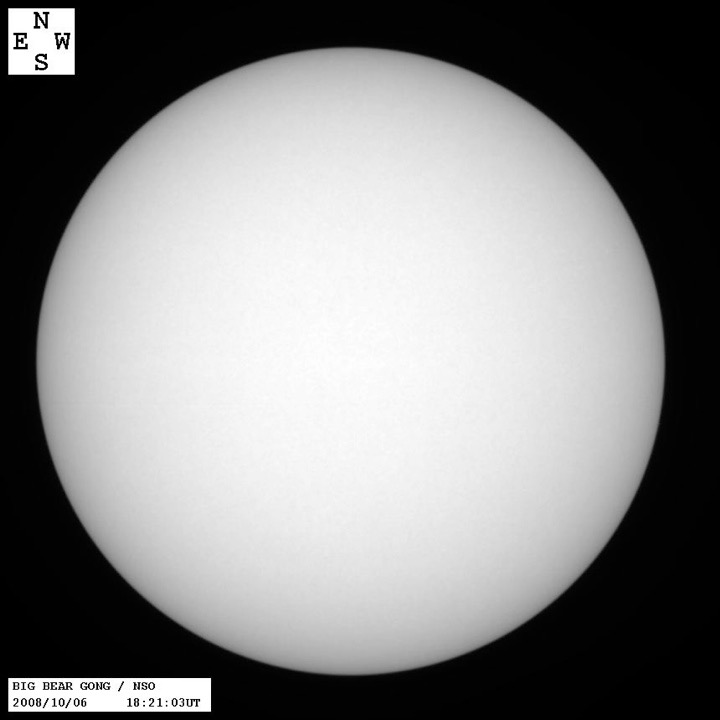 BBSO    CakII Fulldisk    July 30,1999

Chromosphere

6,000-20,000 Kelvin

CaKII 
3933 Angstroms
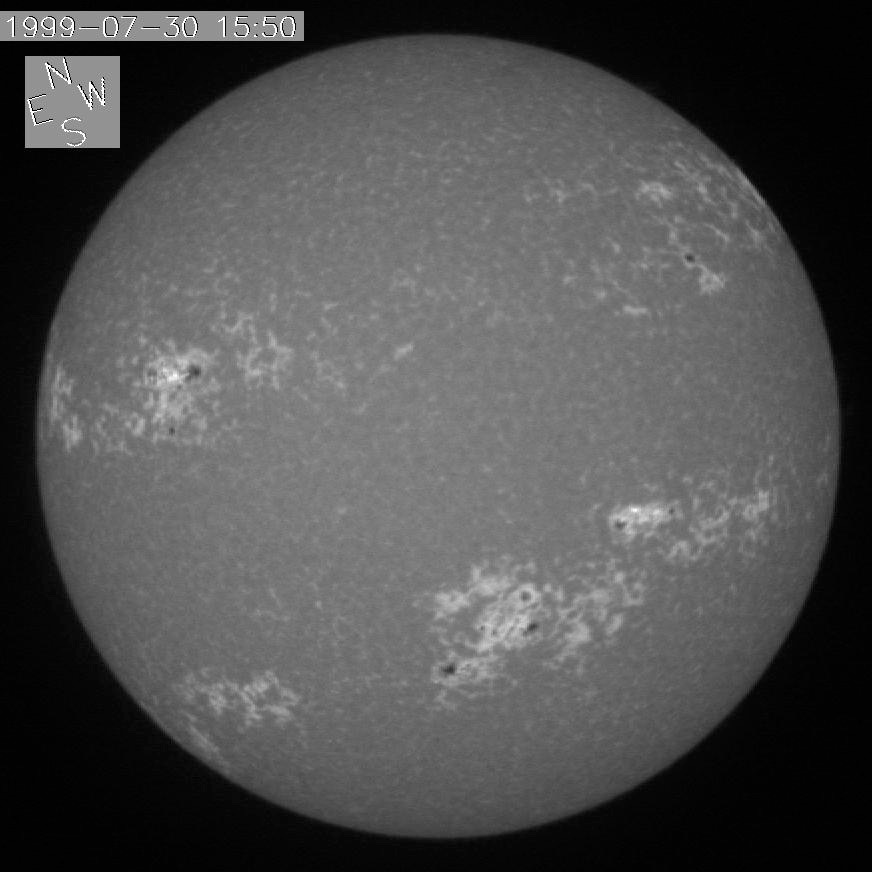 Sunspot
Active Region
Active Region
BBSO        H-alpha Fulldisk    July 30,1999

H-alpha
6563 Angstroms


Sun’s Chemical Composition
90% Hydrogen 9%   Helium      1%   Other
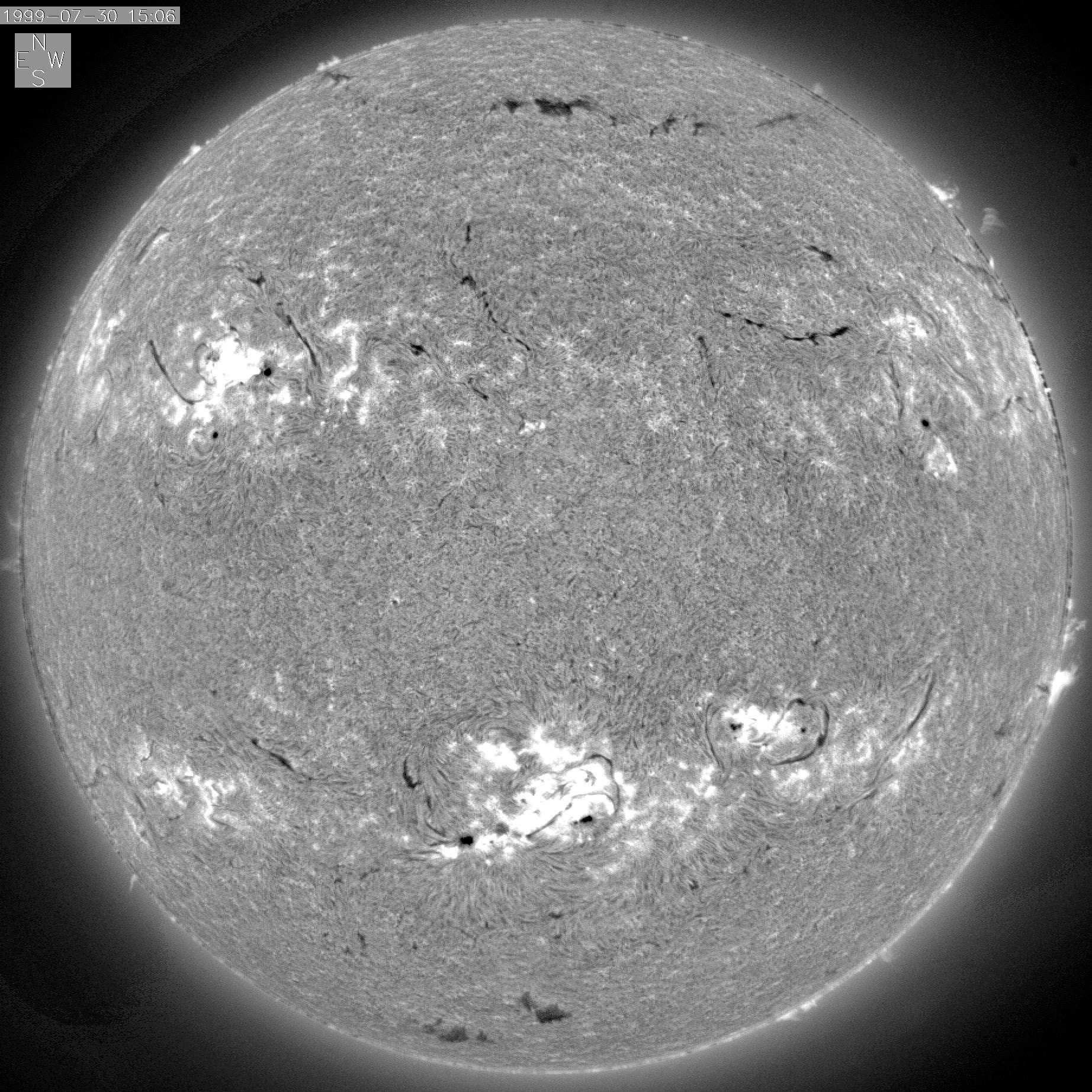 Polar Crown Filament
Prominence
Active Region
Filament
Sunspot
Active Region
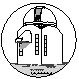 Big Bear Solar Observatory
Partial Solar Eclipse
Partial Solar Eclipse
Sometimes the Moon passes between the Sun and the Earth. This is called a solar eclipse. Sometimes the eclipse is total, but usually it is a partial eclipse.
This movie shows the June 10, 2002 partial solar eclipse in H-alpha light using the Singer-Link telescope, Halle birefringent filter and Apogee KX-4 digital CCD camera.
Solar Flare
Solar flare
Filament Eruption
Space Weather
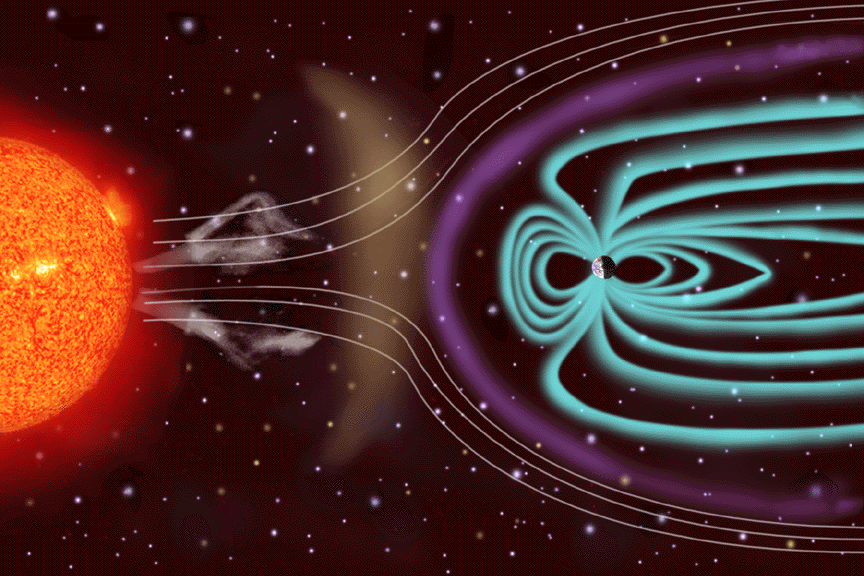 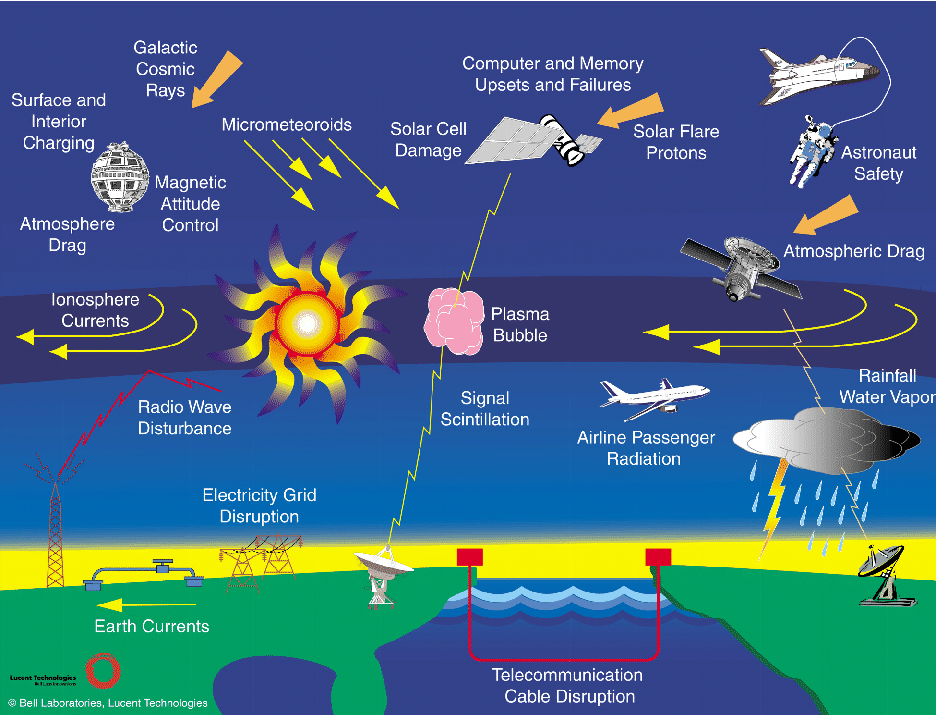